Verotus
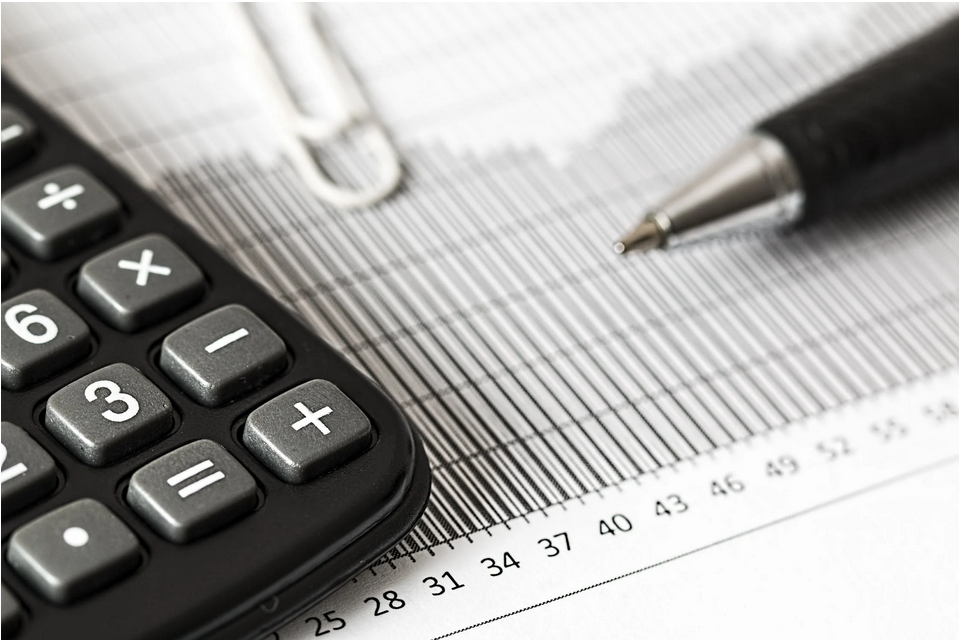 Kuva: Pixabay  Pexels-kuvapalvelussa
Miksi verotetaan?
Verotuksen tärkein tehtävä on kerryttää varoja julkiselle sektorille palveluiden järjestämiseen sekä tulonsiirtojen maksamiseen.
Progressiivisella verotuksella pyritään kaventamaan tuloeroja.
Vain ansiotuloista maksetaan veroja progressiivisesti, pääomatuloissa progressio on pieni.
Verotuksella voidaan ohjailla yritysten ja kotitalouksien toimintaa sekä yrittää vaikuttaa talouden suhdanteisiin.
Esim. ympäristön tai terveyden kannalta haitallisten asioiden korkeammalla verottamisella voidaan vähentää niiden kysyntää. 
Talouden laskusuhdanteessa verotusta voidaan keventää, jotta kuluttajilla jää enemmän rahaa kulutukseen.
Kuka veroista päättää?
Näin valtion budjetti valmistuu:
https://www.youtube.com/watch?time_continue=4&v=bLAs3izG0l8&feature=emb_logo

Euroopan unionilla ei ole valtaa päättää jäsenmaiden veroista. 
Joitain verokantoja on kuitenkin saatettu harmonisoida eli niissä on määrätty jokin tietty minimiverokanta. Esim. yleisessä arvonlisäverossa yhteinen minimiverokanta on 15 %.

Kunnallisverosta päättää kunnanvaltuusto.
Valtion budjetti -tehtävä
Mene sivulle tutkibudjettia.fi ja katso valtion tuloista, mistä valtio saa isoimmat verokertymät. 
Katso myös isoimmat menot. Sivustolla menot on listattu ministeriöittäin. Paremman kokonaiskuvan voi saada valitsemalla vasemmasta reunasta kohdat ”menolajittelu” sekä ”teemat.”
Jos haluat etsiä yksittäisiä menokohteita, voit tehdä tämän valtiovarainministeriön sivuilla osoitteessa https://budjetti.vm.fi/indox/index.jsp > vuosi 2022> yhdistelmä ajantasaisesta talousarviosta > numerotaulu
Suomen ja muiden maiden vertailua
Onko Suomessa korkea kokonaisveroaste muihin maihin verrattuna? Entä muihin pohjoismaihin verrattuna? 
Onko Suomessa tiukka progressio ansiotuloverossa?
Kuinka paljon palkansaaja maksaa bruttopalkastaan veroja ja veroluontoisia maksuja? Entä kuinka suuri on kustannus työnantajalle?
Maksavatko yritykset voitoistaan paljon veroja Suomessa muihin maihin verrattuna?
Edellä oleviin kysymyksiin voi etsiä vastausta Veronmaksajien sivustolla. www.veronmaksajat.fi/luvut/Tilastot/ 
> Verotuotot > veroaste
> Tuloverot > yhteisöverotus
> Kulutusverot
www.veronmaksajat.fi/luvut/Laskelmat/
> Palkansaajan tuloveroprosentin kehitys
> Palkansaajan veroprosentit (ja marginaalivero)
> Palkansaajan tuloveroprosentit eräissä OECD-maissa
> Palkkakuitti
Kuntien budjetti
Kunnat saavat pääosan tuloistaan veroista
Tärkeimmät omat verolähteet kunnallisvero ja kiinteistövero
Valtio maksaa osan yritysten yhteisöveroista kunnille.
Valtio maksaa kunnille valtionosuuksia omasta budjetistaan.
Lisäksi kunnat saavat tuloja erilaisista maksuista (esim. päivähoito) sekä pääomatuloja omaisuutensa tuotosta.
Kuntien veroprosentteja voi verrata kuntanavigaattorissa. Menoja voi katsoa kunnittain kohdasta ”kunnan kustannusrakenne”.
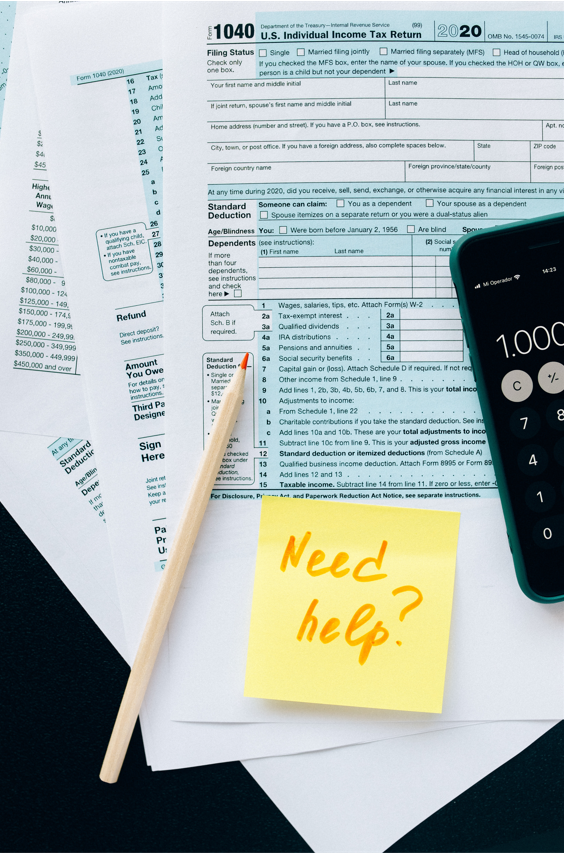 Oma veroilmoitus
Suomessa oman veroilmoituksen tekeminen on onneksi suhteellisen helppoa.
Verottaja lähettää joka vuosi veroehdotuksen. 
Veroehdotukseen voi ja kannattaa tehdä muutoksia, jos saa tarpeeksi verovähennyksiä, esimerkiksi:
työmatkakulut
työtulovähennys työvälineiden hankinnasta ja käytöstä
kotitalousvähennykset
mahdolliset sijoitustappiot
Jos olet maksanut liikaa veroja, saat veronpalautusta. 
Jos olet maksanut liian vähän veroja, sinun pitää maksaa jäännösvero.
Jos oma taloustilanne muuttuu kesken verovuoden (esim. siirryt opiskeluista työelämään), omaa ansiotuloveroprosenttia kannattaa muuttaa.
Kuva: Nataliya Vaitkevich
Pexels-kuvapalvelussa